LEADERTriune God - Father, Son and Holy Spirit, you are united in purposeand being, you have saved us and called us to beyour people in mission.
ALLWe, the Church, stand together as your people.
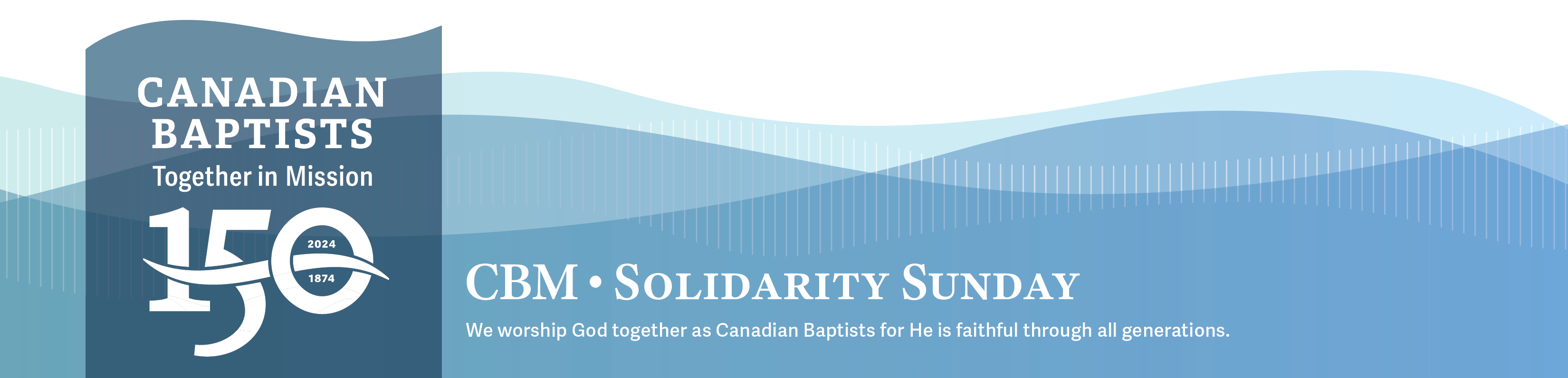 LEADERTriune God, you have bought for yourself people of every tongue and tribe, nation and race, to be your holy family. Teach us to love one another, as Christ loves us and gave himself for us. 
ALLWe, the Church, stand together as your family.
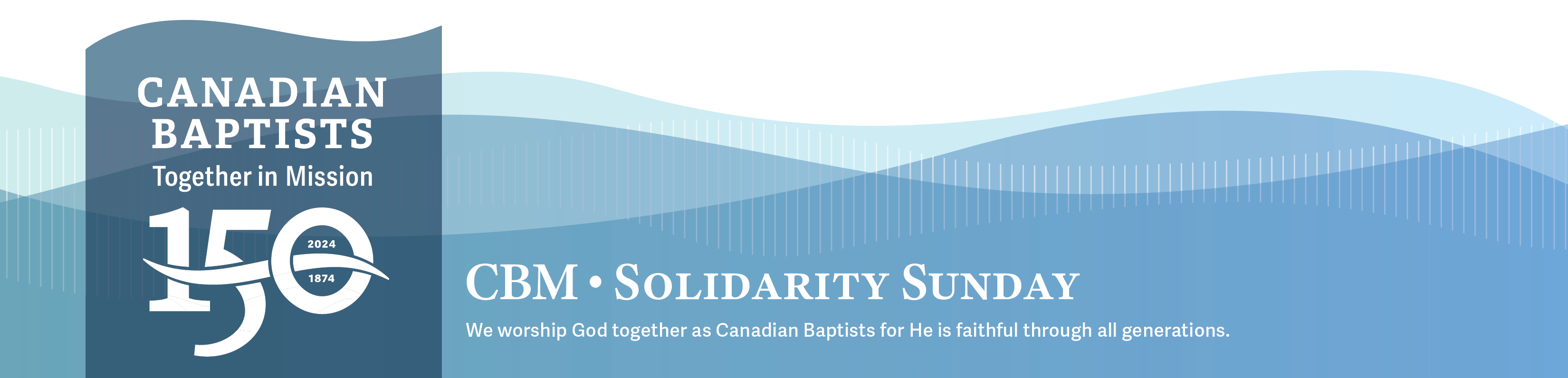 LEADERGod, united in mission, we recognize the incredible richness and diversity present in your people. We ask you to help us to break down barriers and raise our hands in holy worship.
ALLWe, the Church, stand together in holy worship.
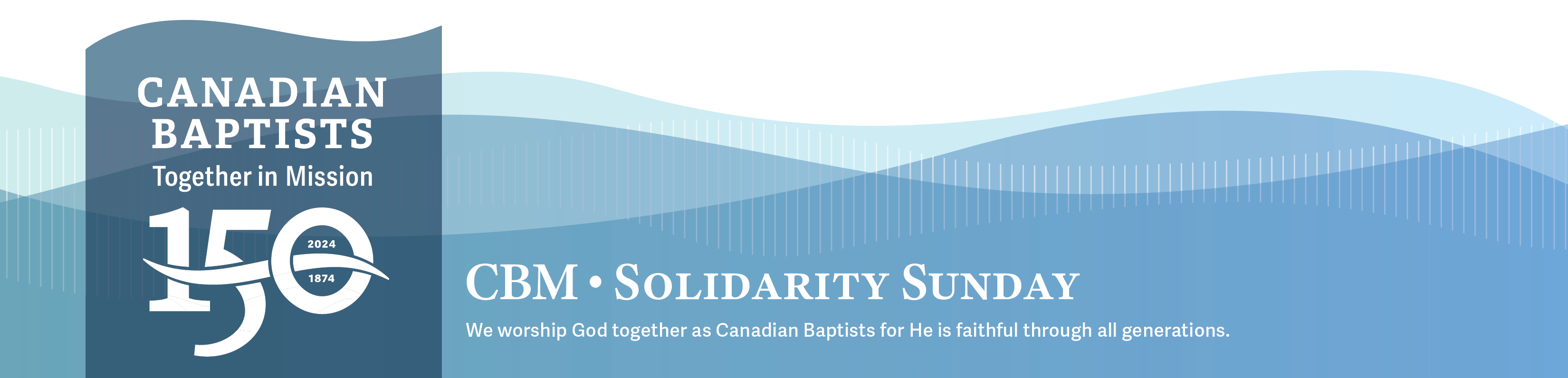 LEADERGod, in Christian fellowship, we are united with sisters and brothers from every corner of the Earth, reaching across our cultural and linguistic boundaries to be one in purpose – to glorify you and make your name known. Help us cast aside our divisions to love and serve you.
ALLWe, the Church, stand together as servants of peace.
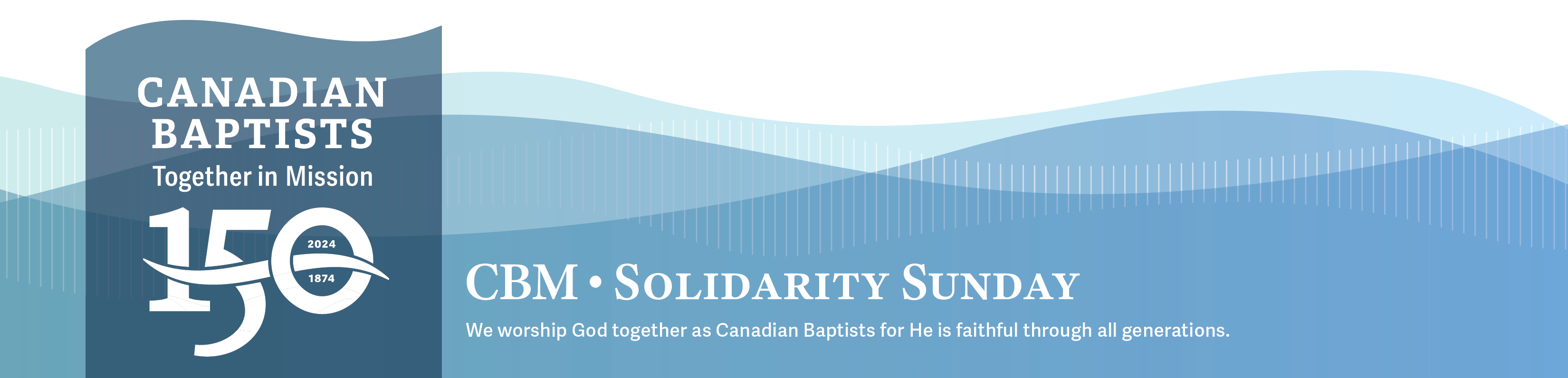 LEADERGod, you have reconciled us to yourself in Jesus Christ, and given us the ministry of reconciliation, inviting us to help heal our broken world through word and deed.
ALLWe, the Church, stand together as agents of reconciliation.
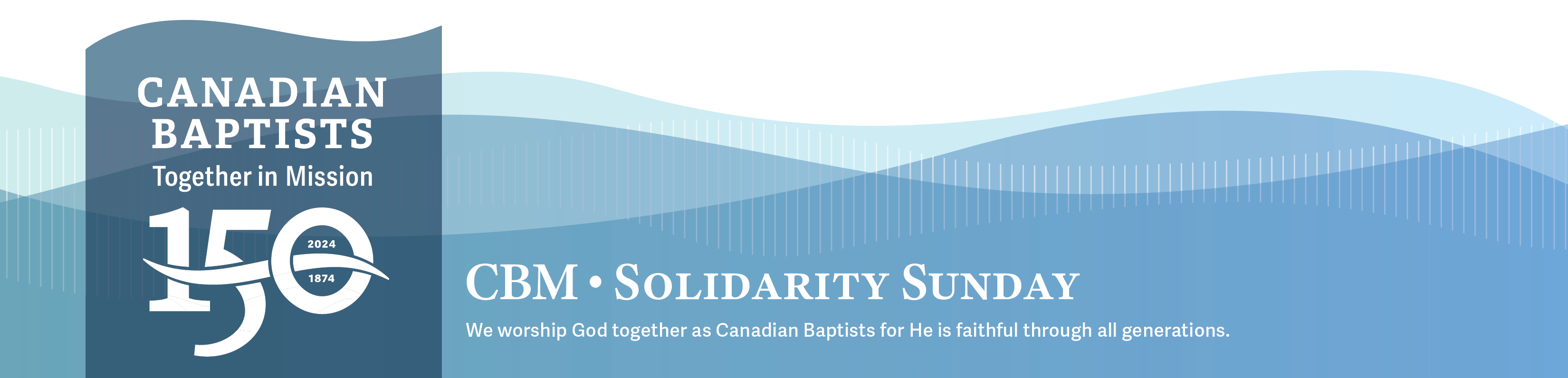 LEADERGod, you are calling us to help, however we can, wherever we can, whenever we can.
ALLWe, the Church, stand together as your hands, feet, and hearts in this world.
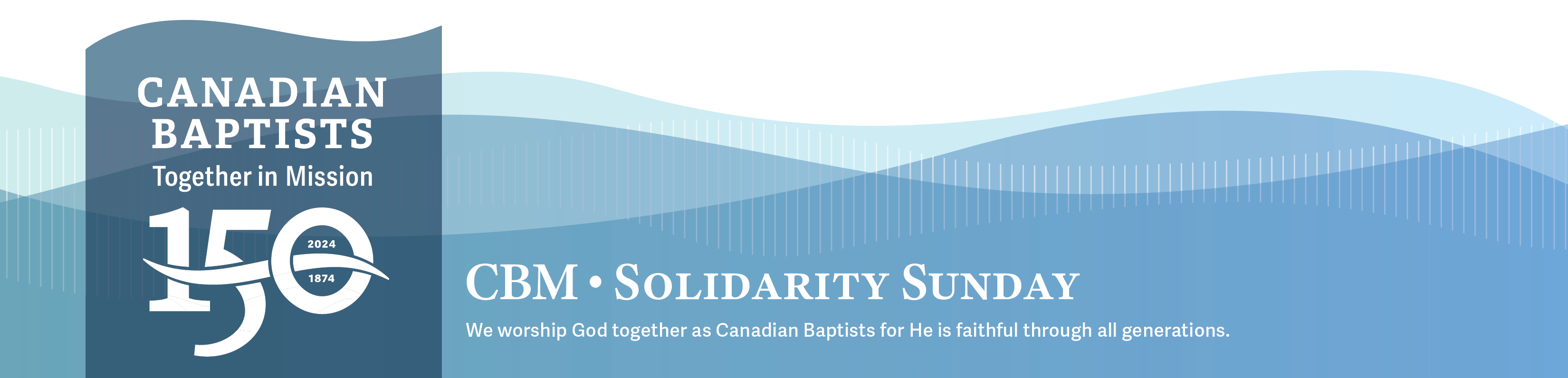 LEADERAlmighty and ever-living God, empower us as one human family to join hands in solidarity on our journey of faith. Send us your spirit of love, hope, and forgiveness, so that we may do what is good, and what you require of us: to do what is right, to love mercy, and to walk humbly with our God. Amen.
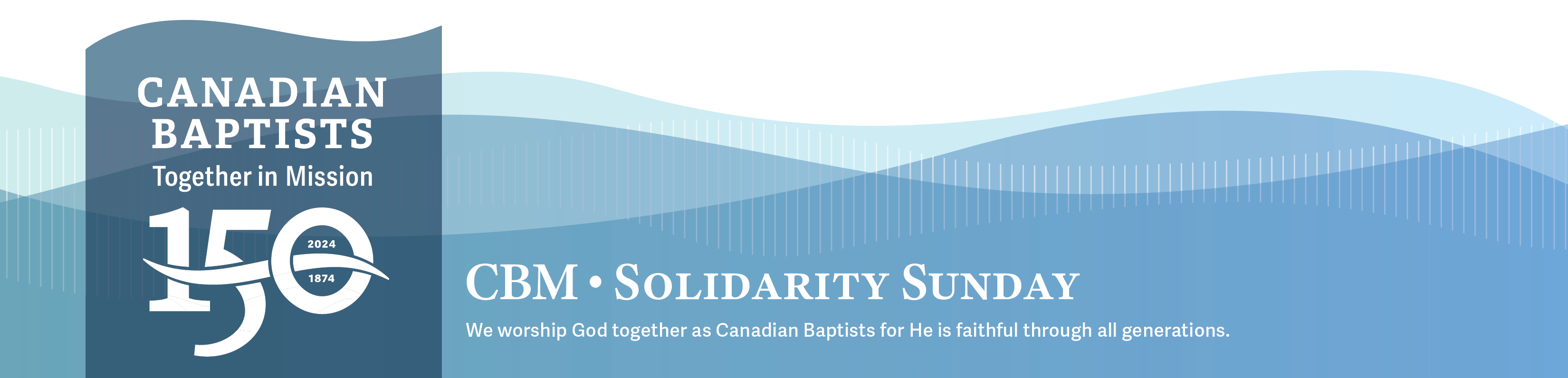